GT Planejamento EstratégicoCiclo 2014-2015
Equipe de Trabalho: 
Secretaria da Controladoria Geral do Estado de Pernambuco – PE (Coordenação)
Secretaria da Controladoria e Transparência do Município de Fortaleza - CE
Controladoria Geral de Vitória – ES
Auditoria Geral da Bahia - BA
Patrocinadores:
Gustavo Úngaro, Paulo Roberto Amoras e Fellipe Mamede
Agenda:

Etapas do Projeto de Planejamento Estratégico ciclo 2014-2015
Universo em análise
Aplicação da Técnica S.W.O.T (F.O.F.A)
Sugestões de Melhorias
Sugestões de Temas (por Agenda)
Próximos passos
Painel de Controle
Etapas para a Elaboração do Plano Estratégico Ciclo 2014 -2015
Universo em análise
Membros
Membros não filiados
Membros x Respostas
37 solicitações enviadas pelo GT
Priorização das Agendas
Aplicação da Técnica S.W.O.T (F.O.F.A) Resultados Encontrados
Premissas:

Não foi feito qualquer juízo de valor sobre as respostas;
Não houve alteração dos termos ou da frase utilizada na resposta, a menos que houvesse necessidade de contextualização;
A consolidação contêm todos os itens respondidos; 
Repetição ou coincidência de respostas foram agrupadas; 
Na consolidação das respostas, não houve identificação de quem relatou o problema.
Diagnóstico SWOT
Diagnóstico SWOT
Diagnóstico SWOT
Diagnóstico SWOT
Diagnóstico SWOT
Diagnóstico SWOT
Sugestões de Melhorias
Sugestões de MELHORIAS
Sugestões de MELHORIAS
Sugestões de MELHORIAS
Sugestões de MELHORIAS
Sugestão de Temas (por Agenda)
Sugestões de temas
Sugestões de temas
Sugestões de temas
Sugestões de temas
Sugestões de temas
Próximos Passos
Etapas para a Elaboração do Plano Estratégico Ciclo 2014 -2015
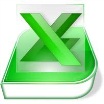 Painel de ControleSCGE-PE
http://www2.paineldecontrolescge.pe.gov.br/web/scge/login
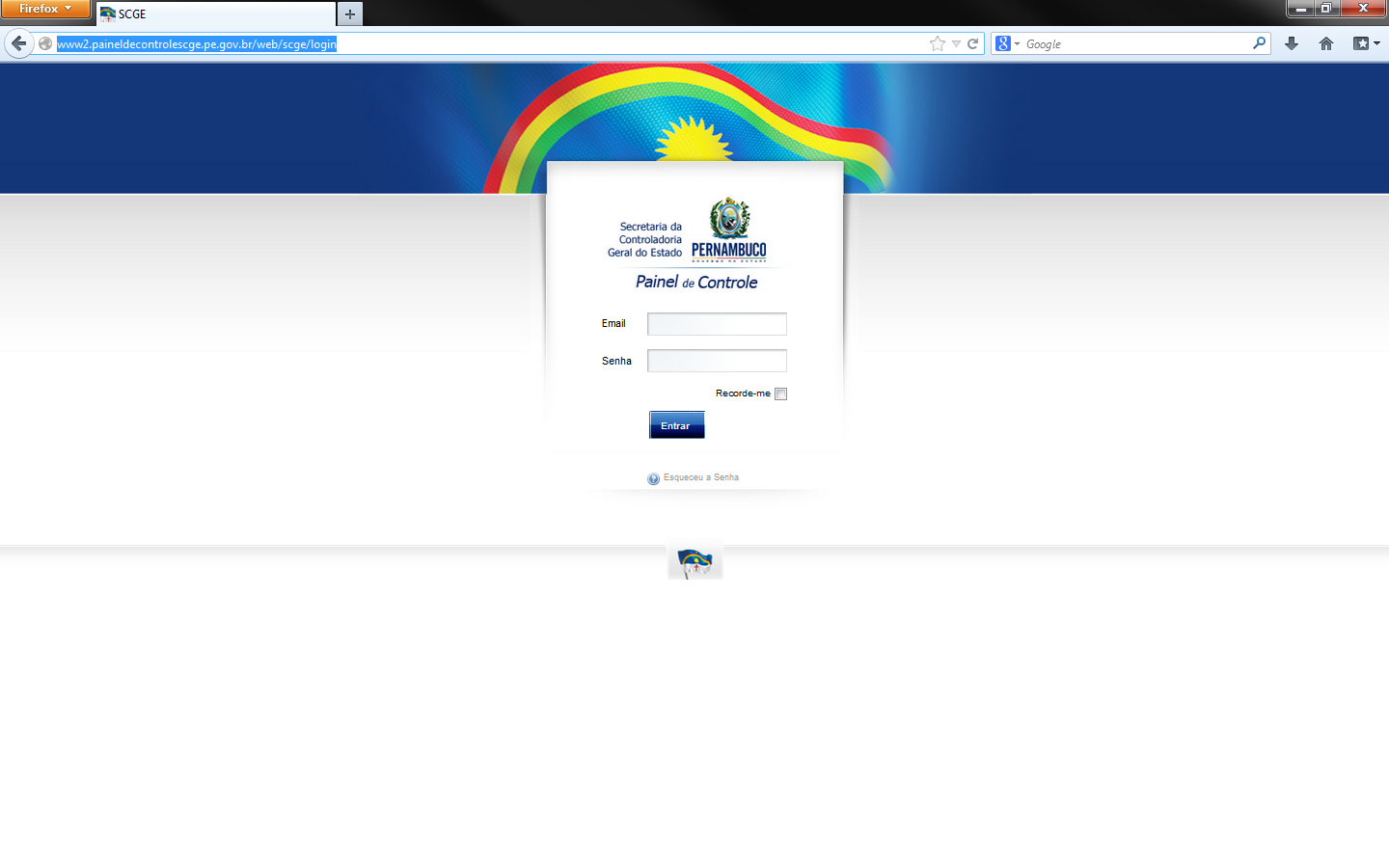 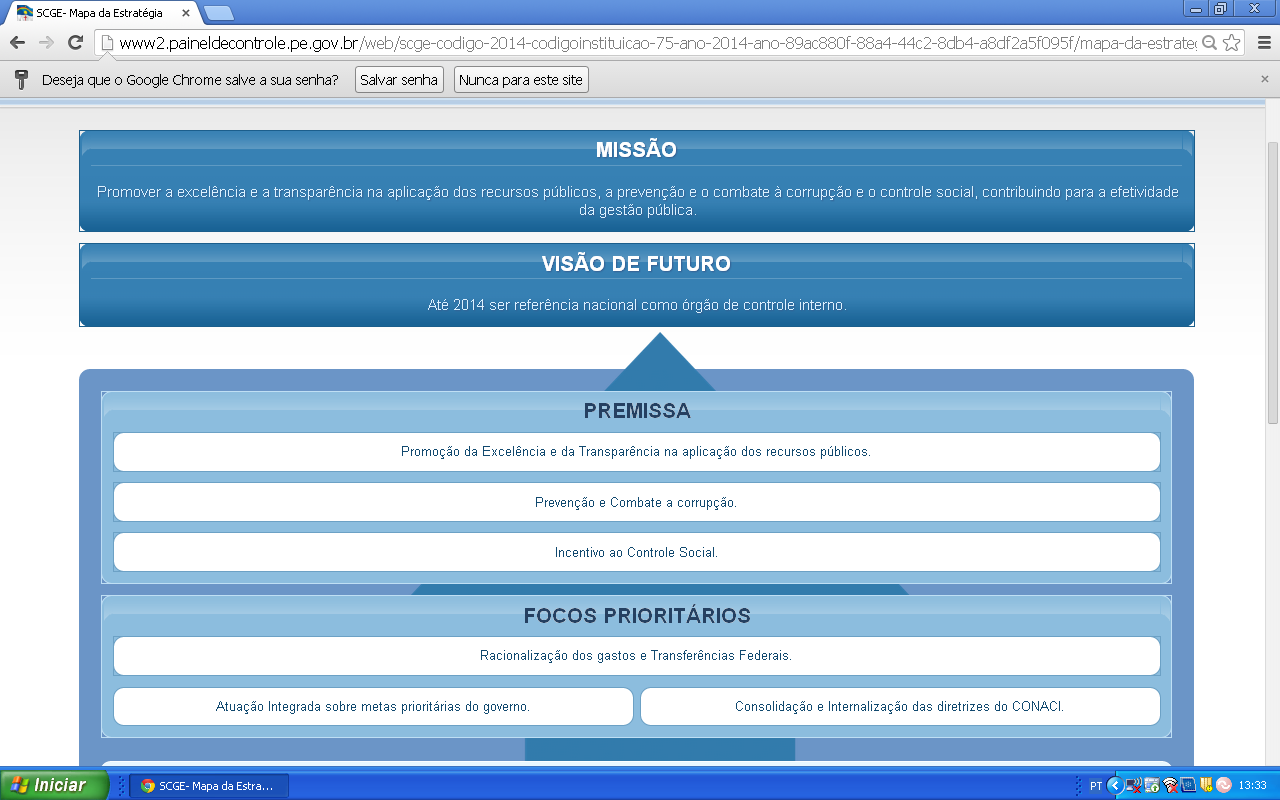 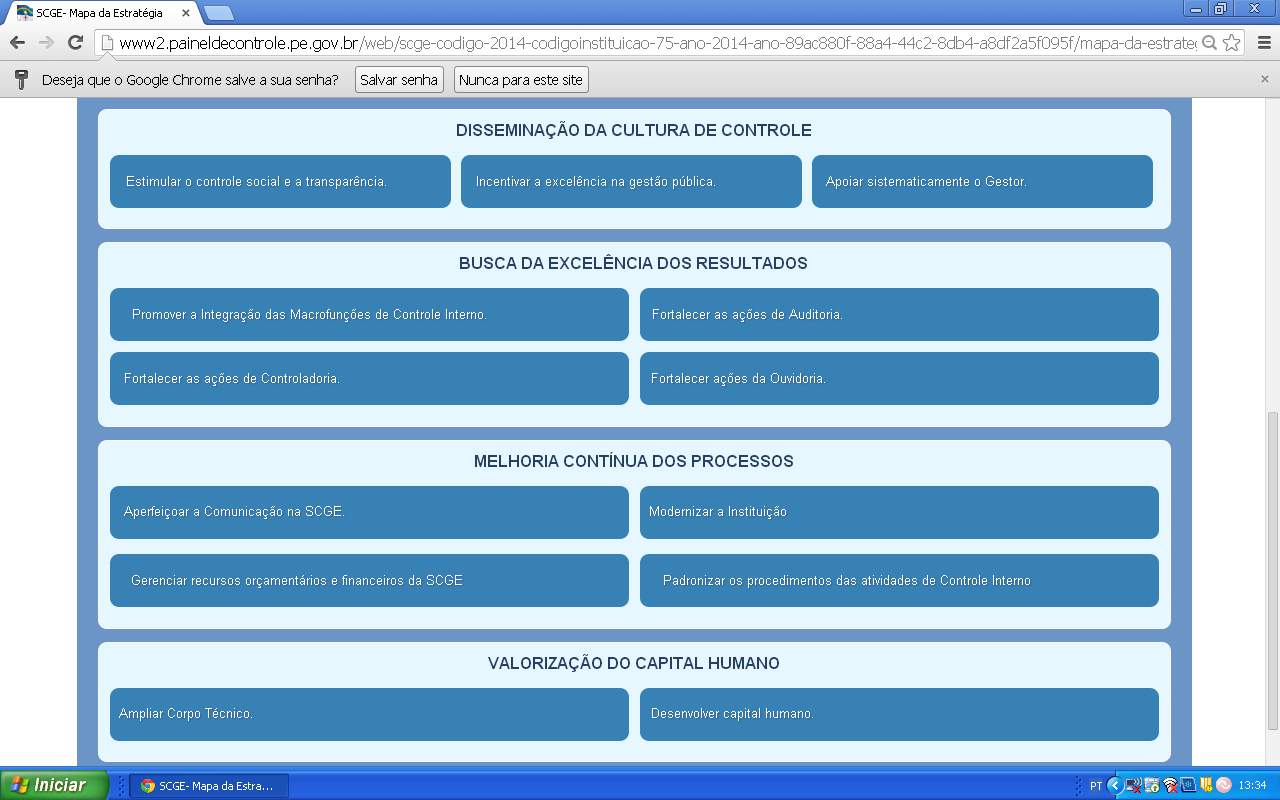 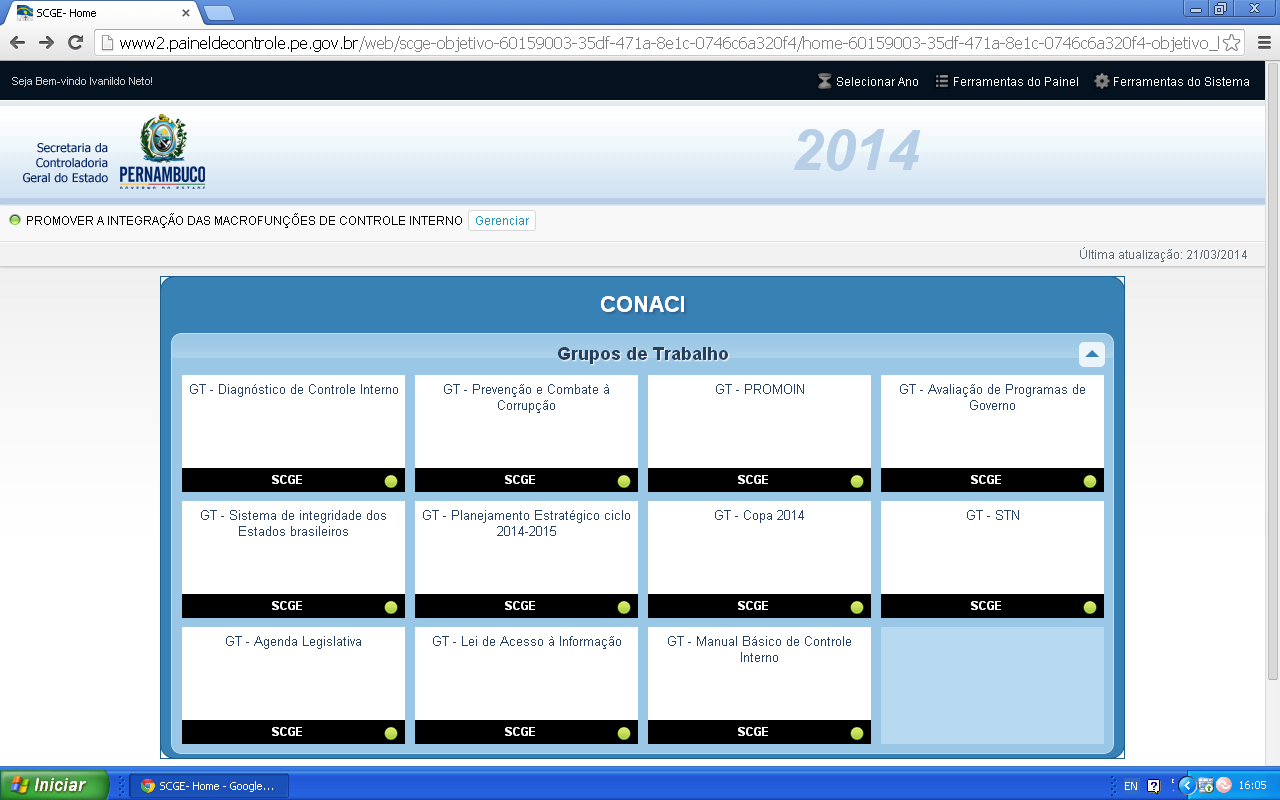 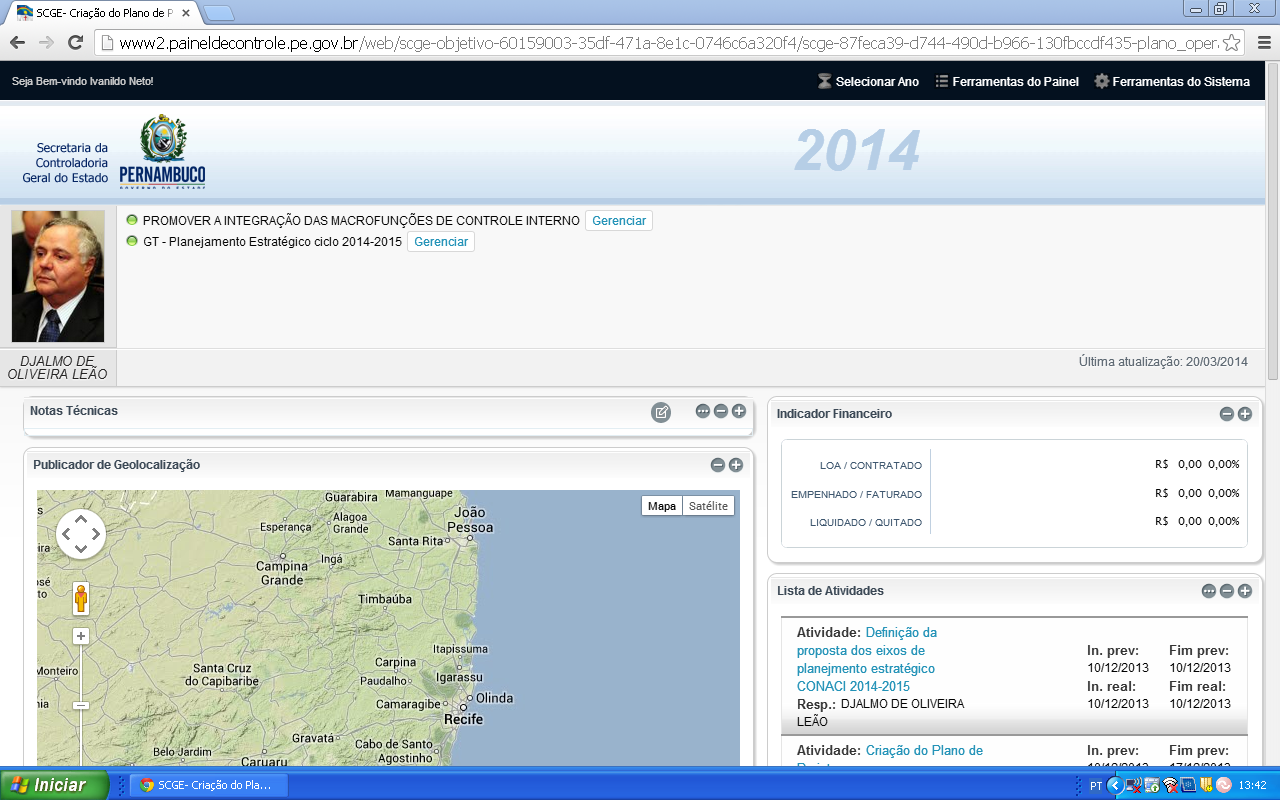 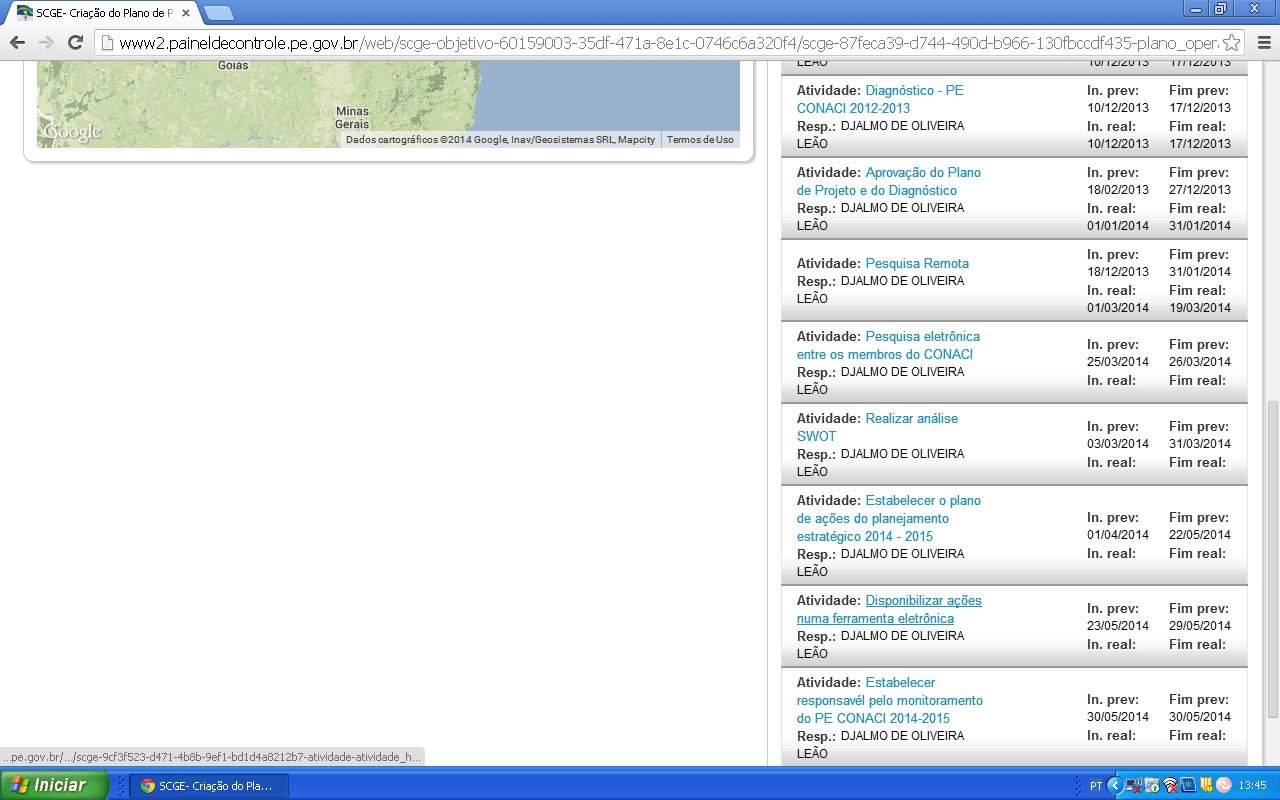 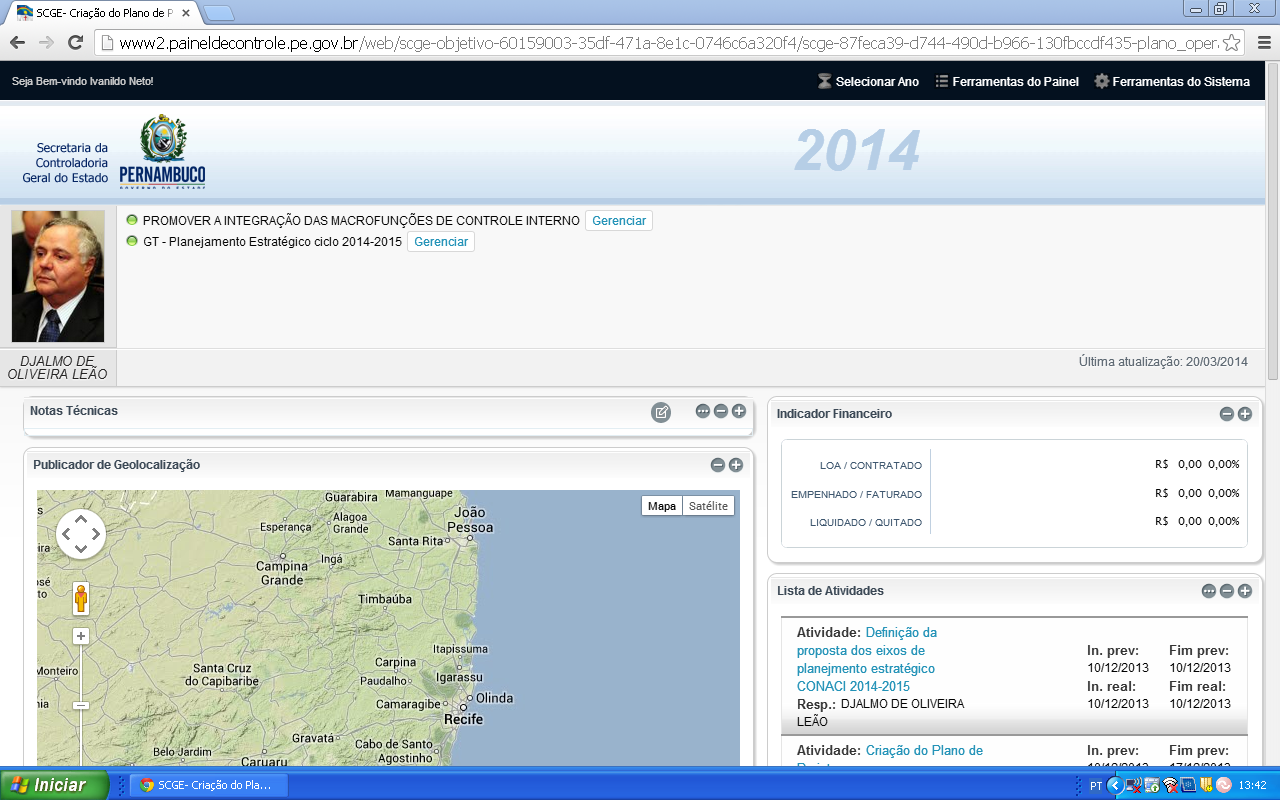 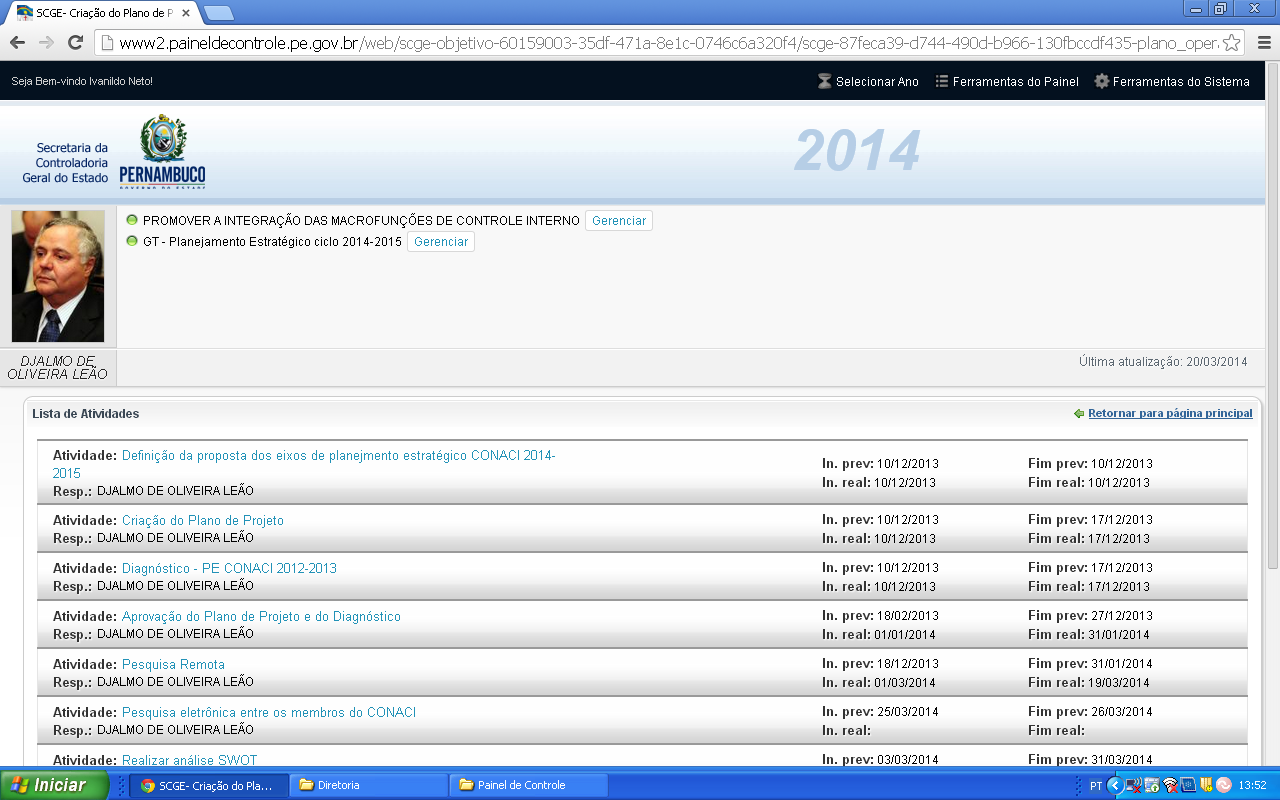 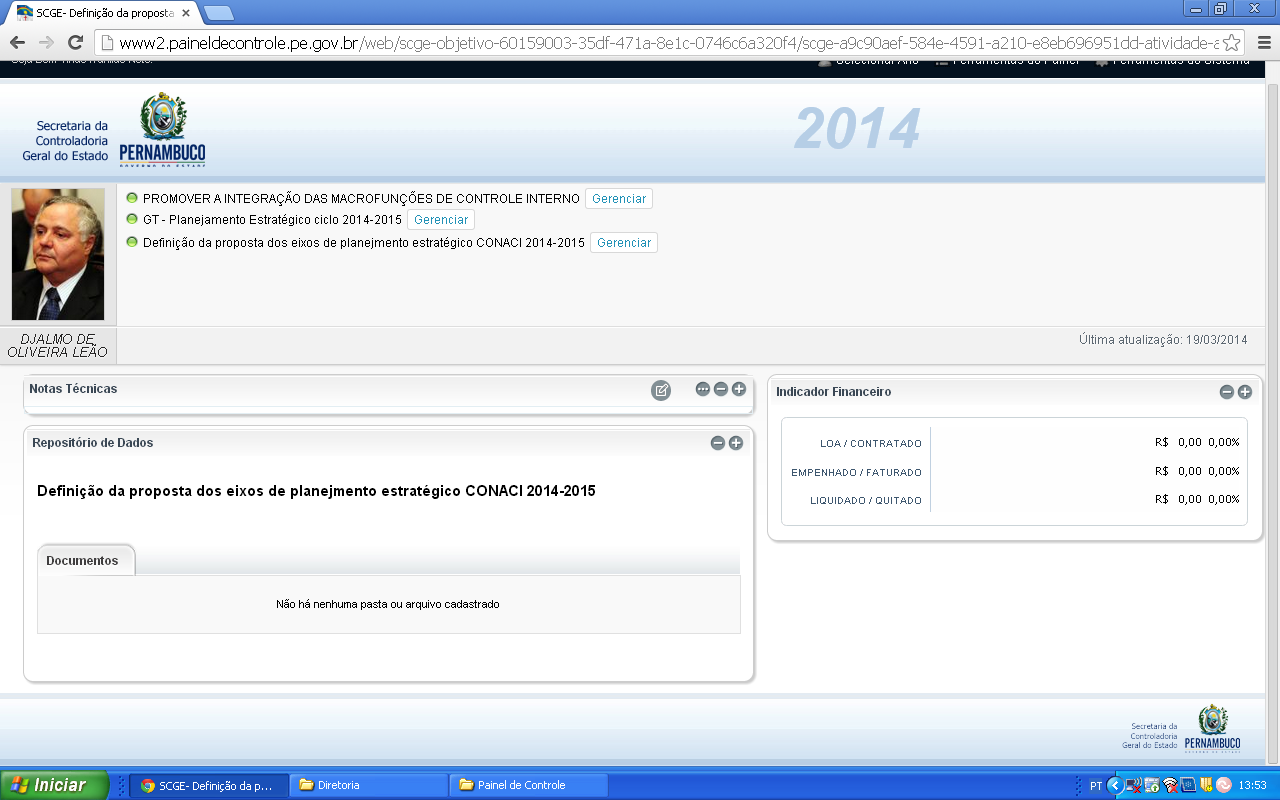 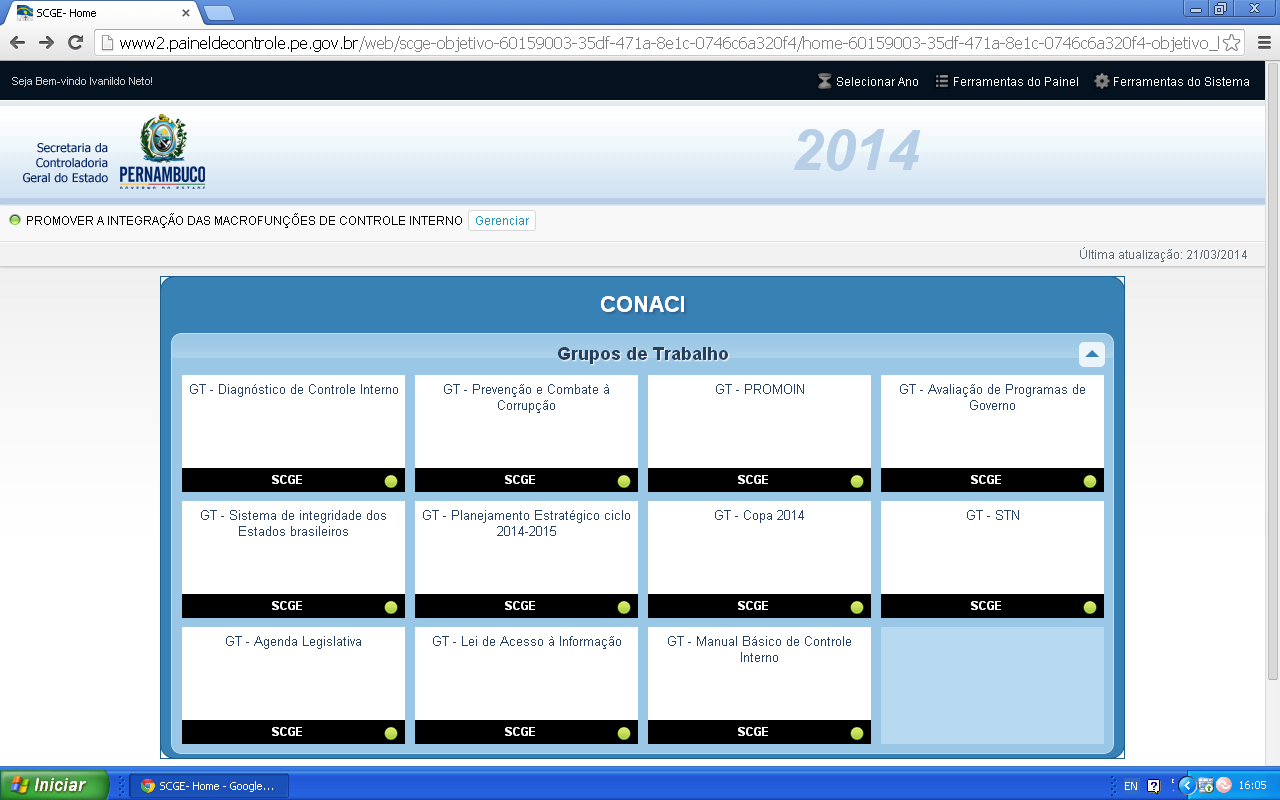 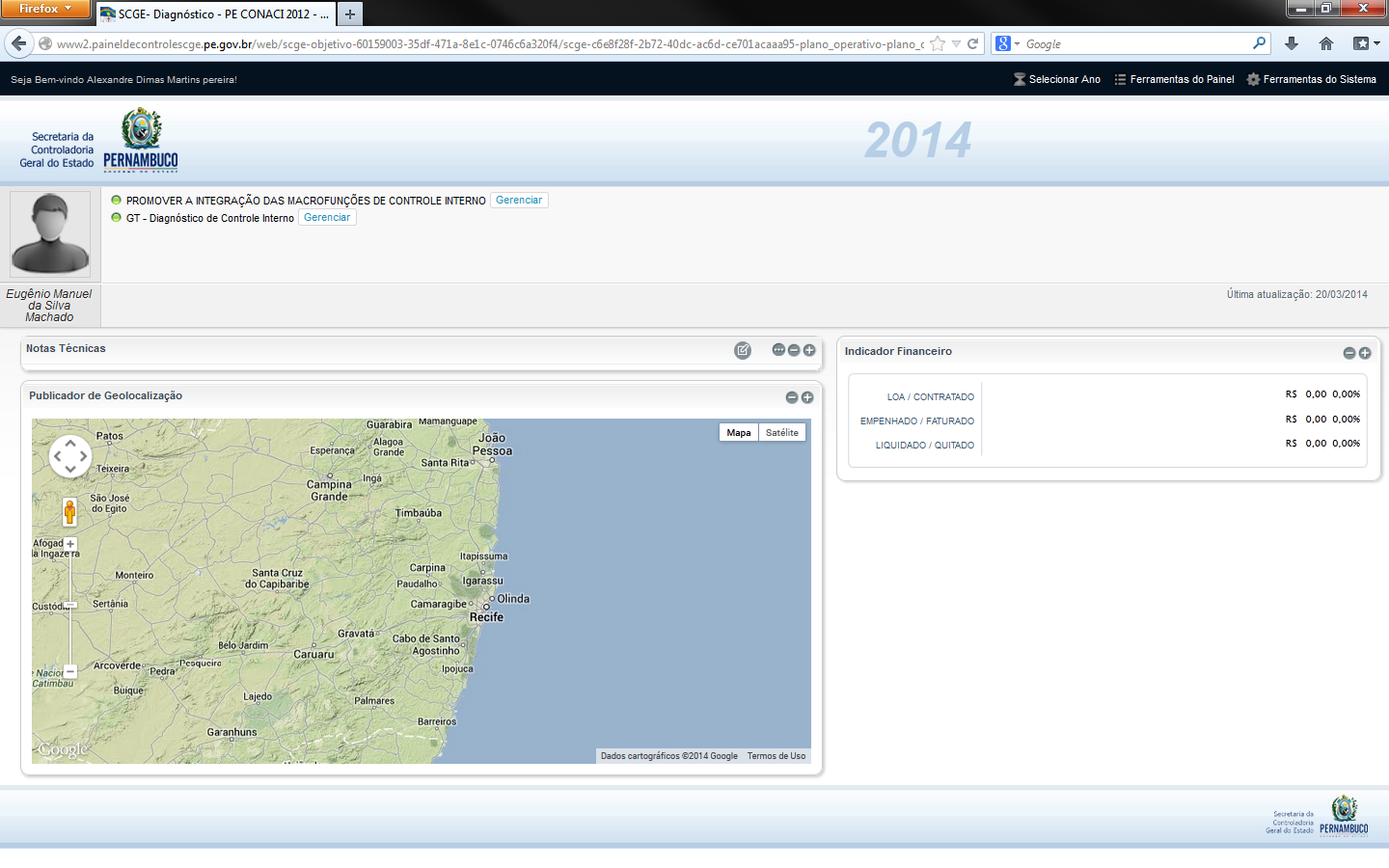 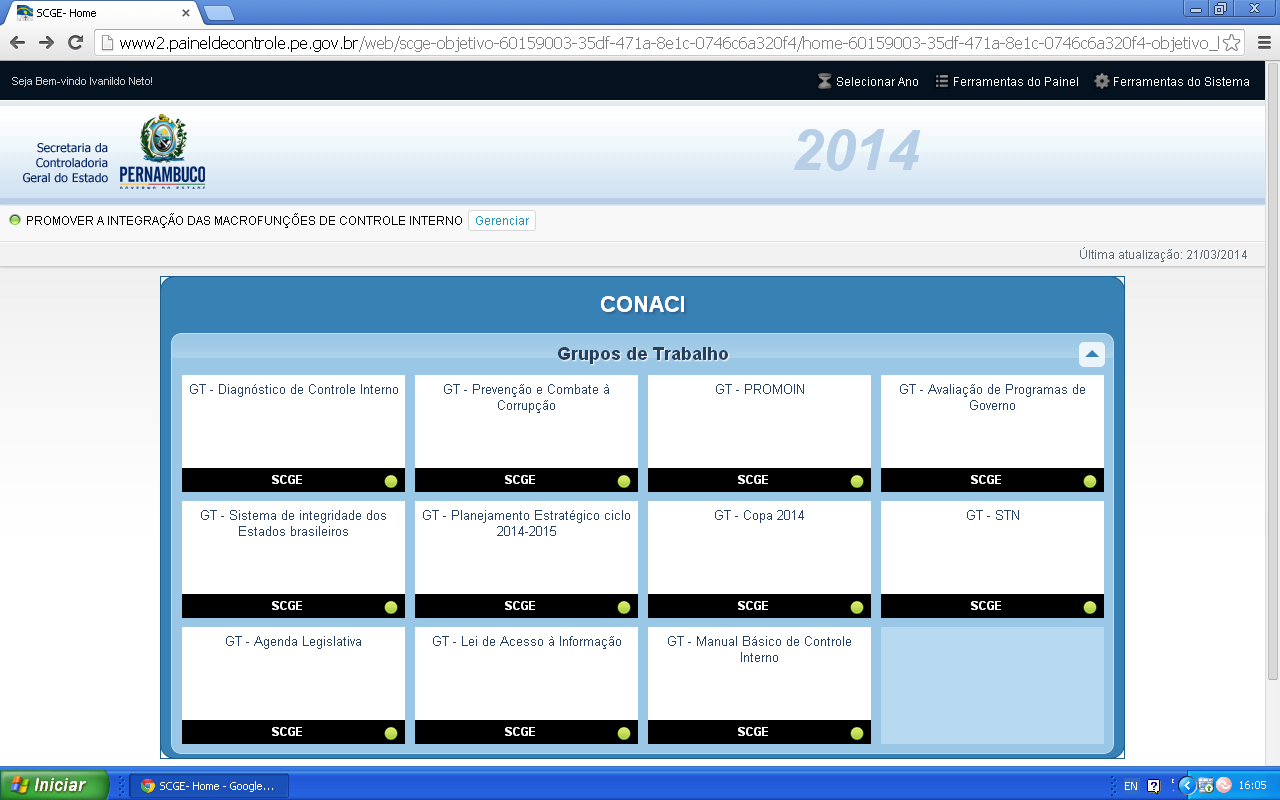 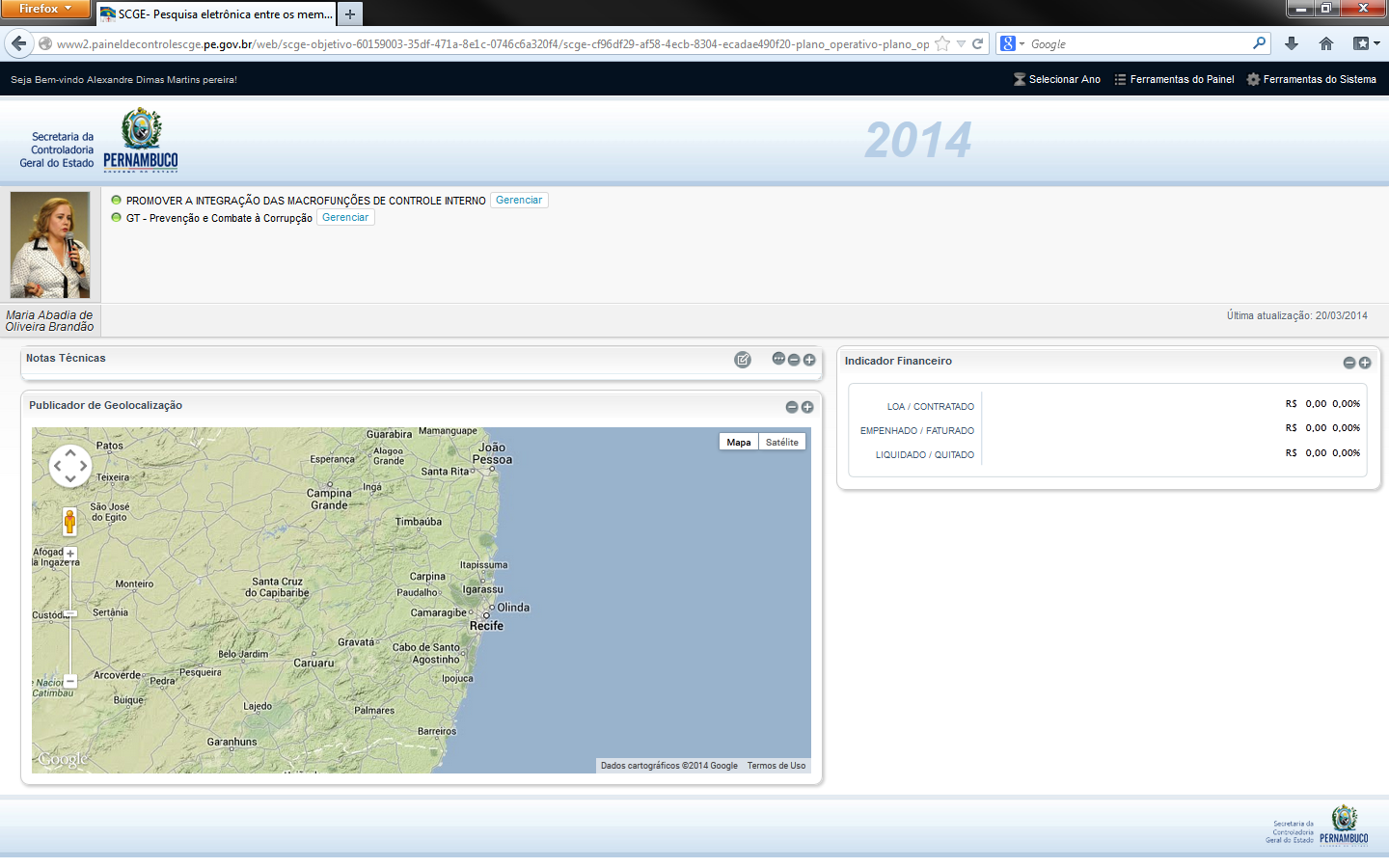 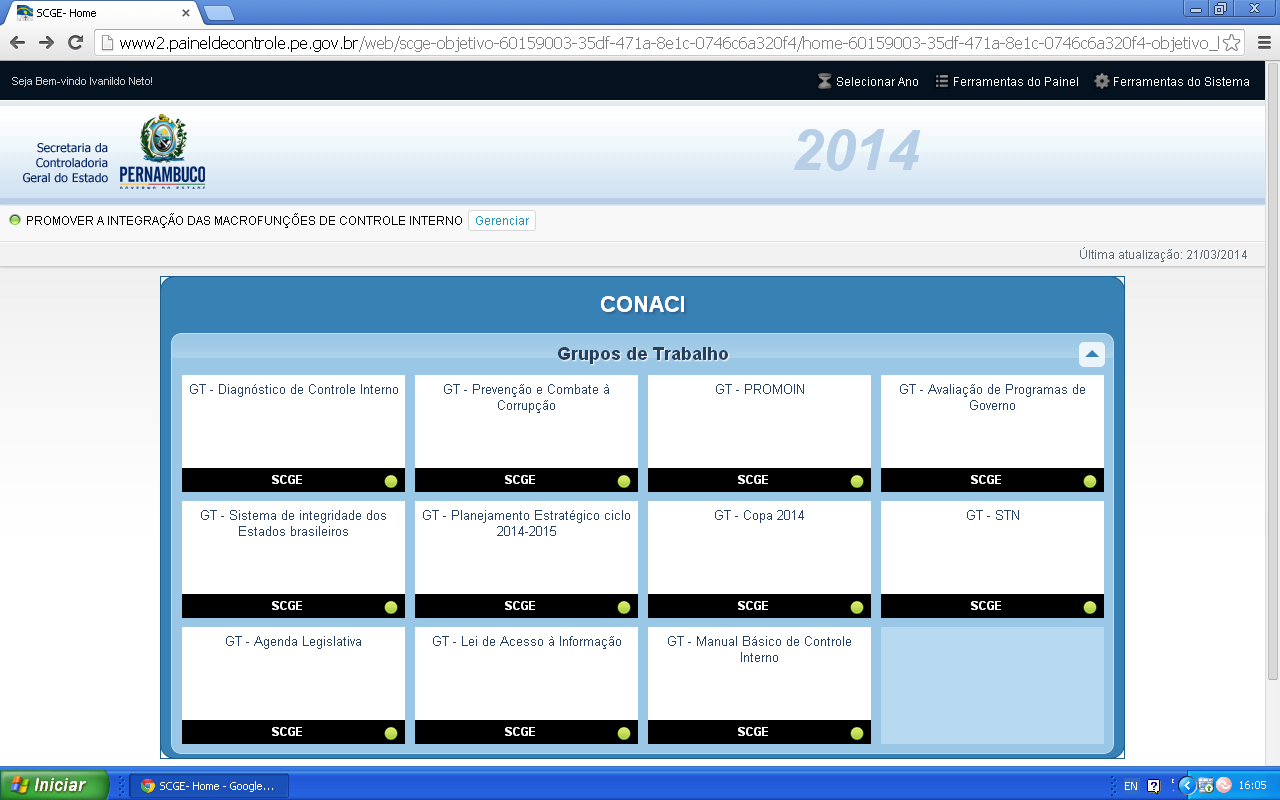 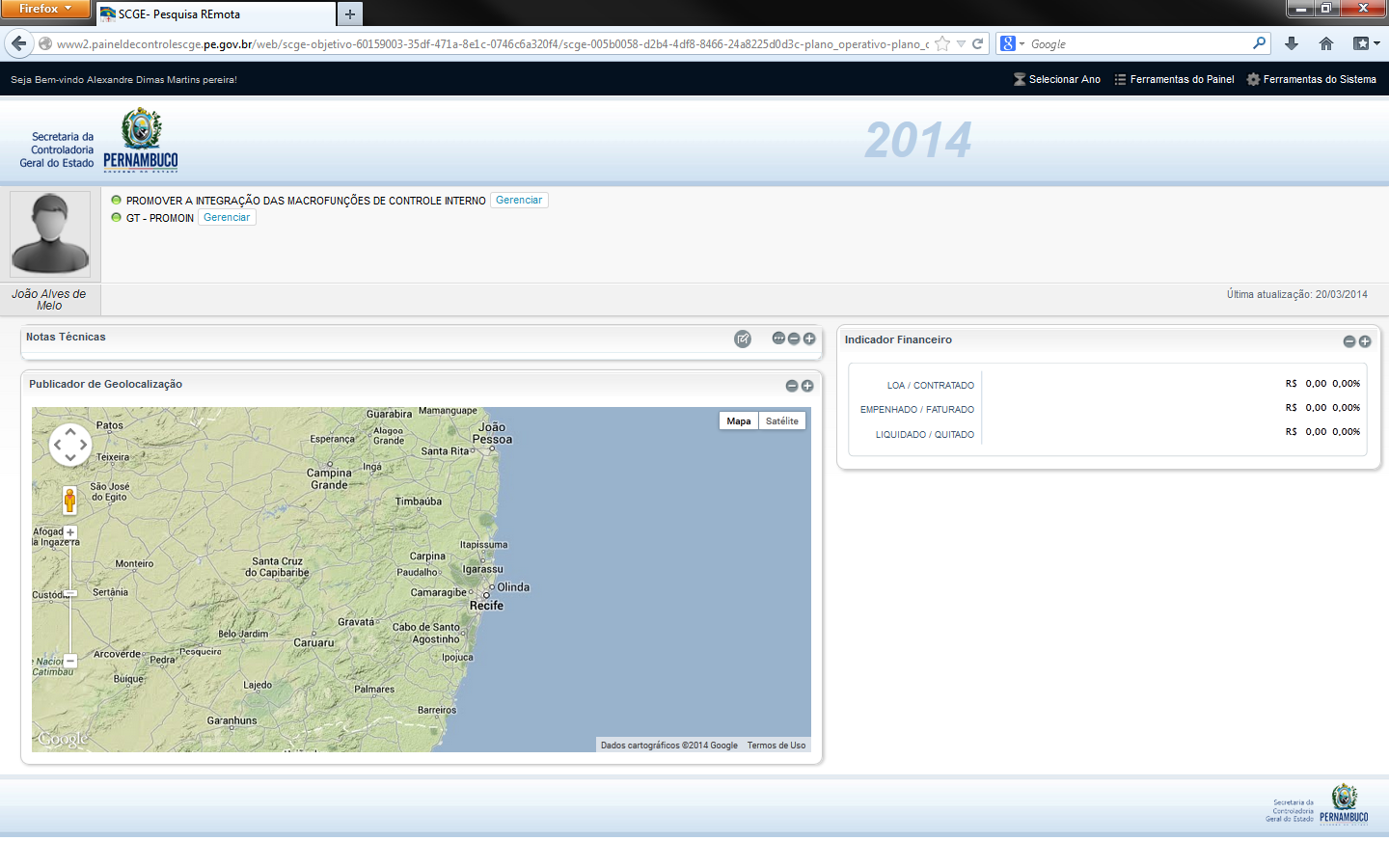 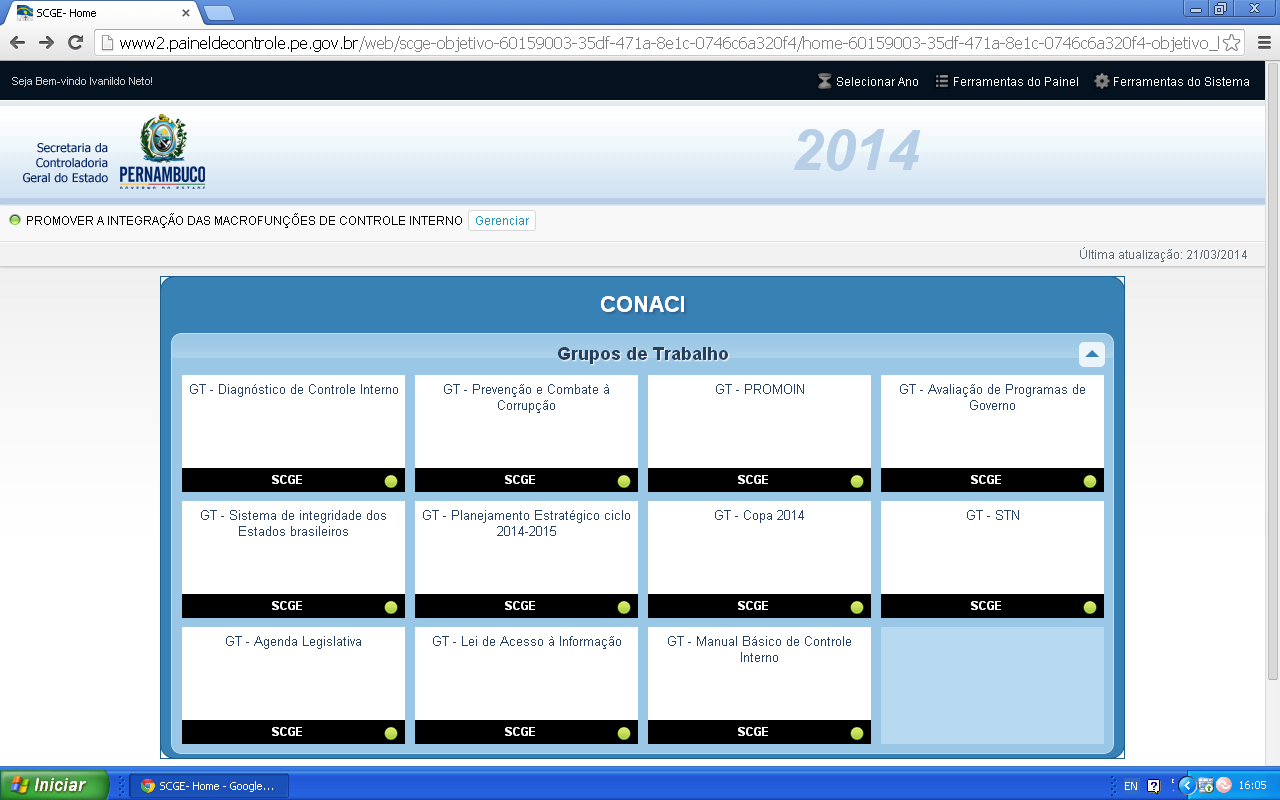 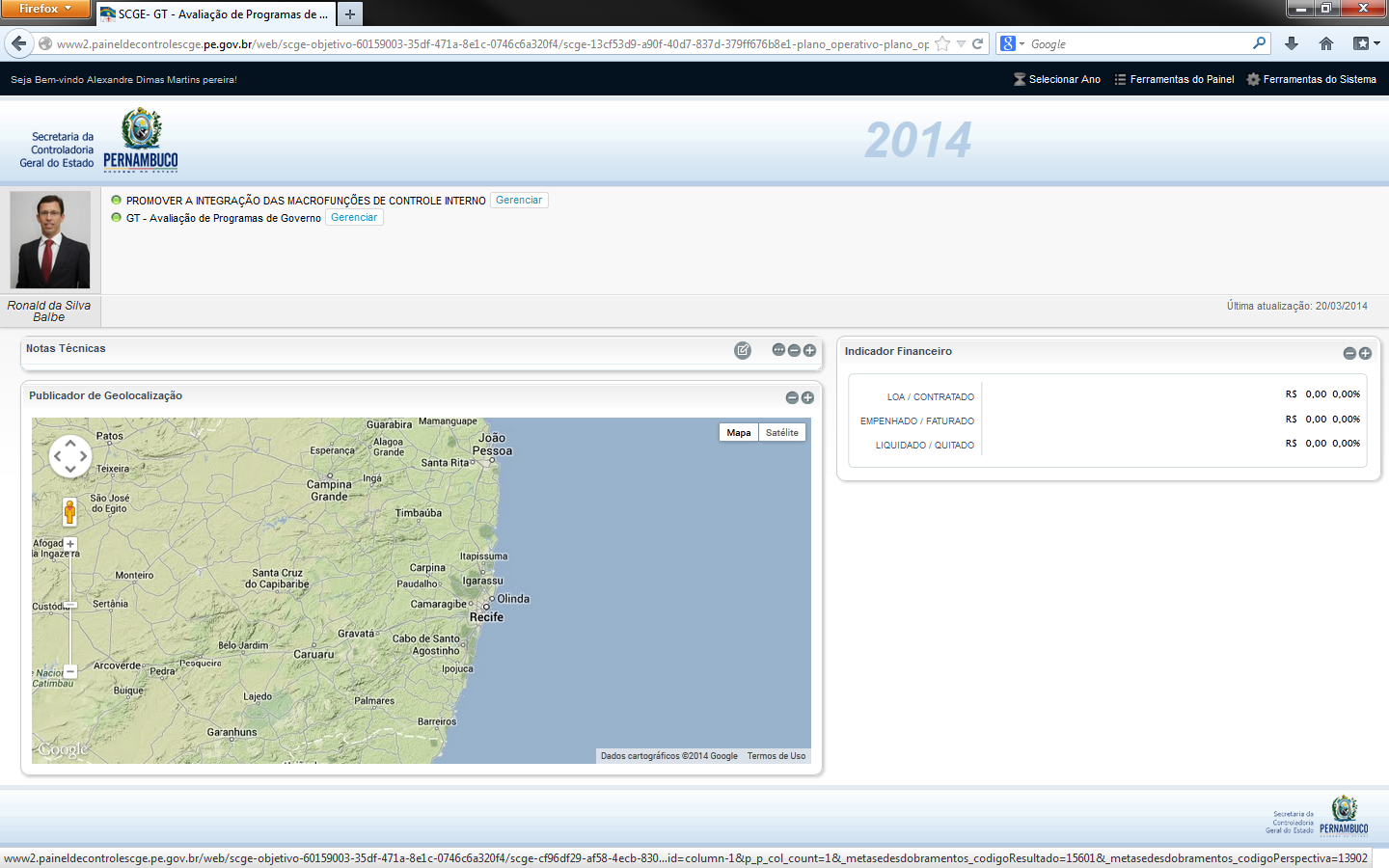 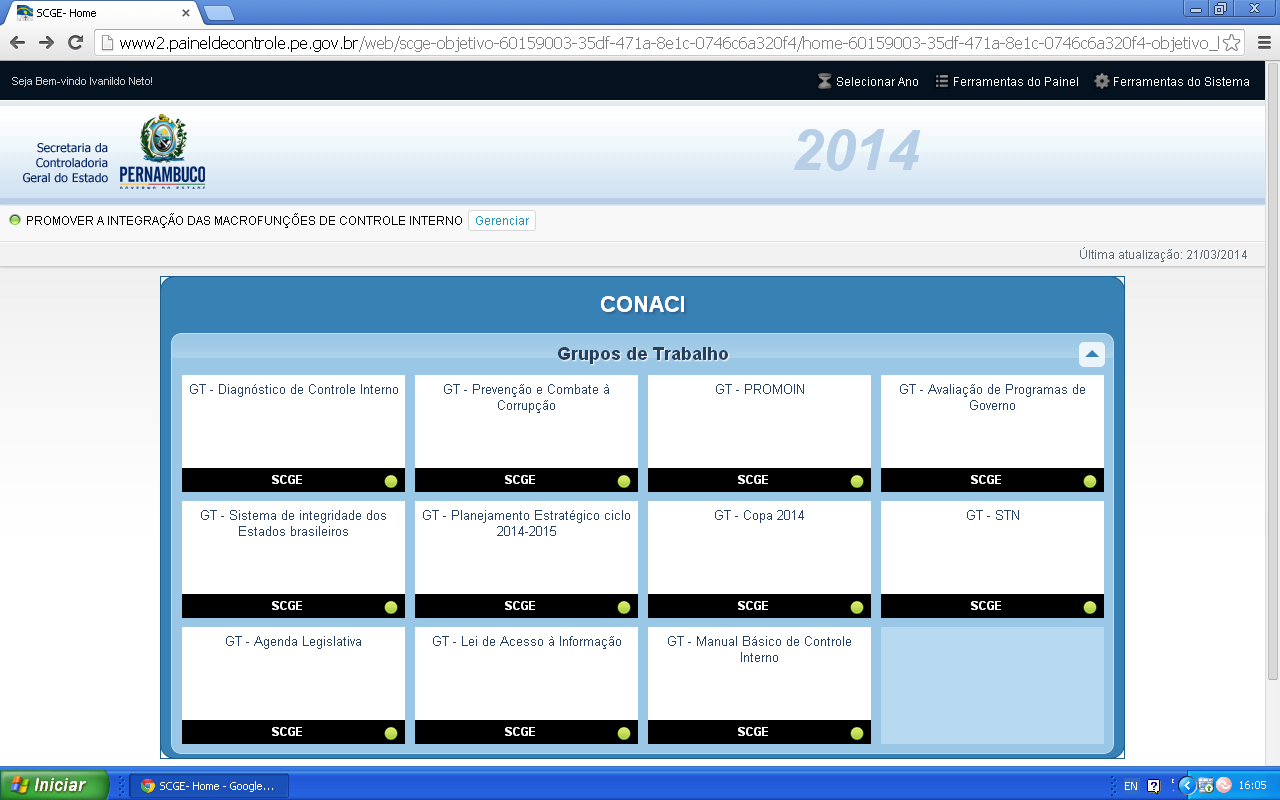 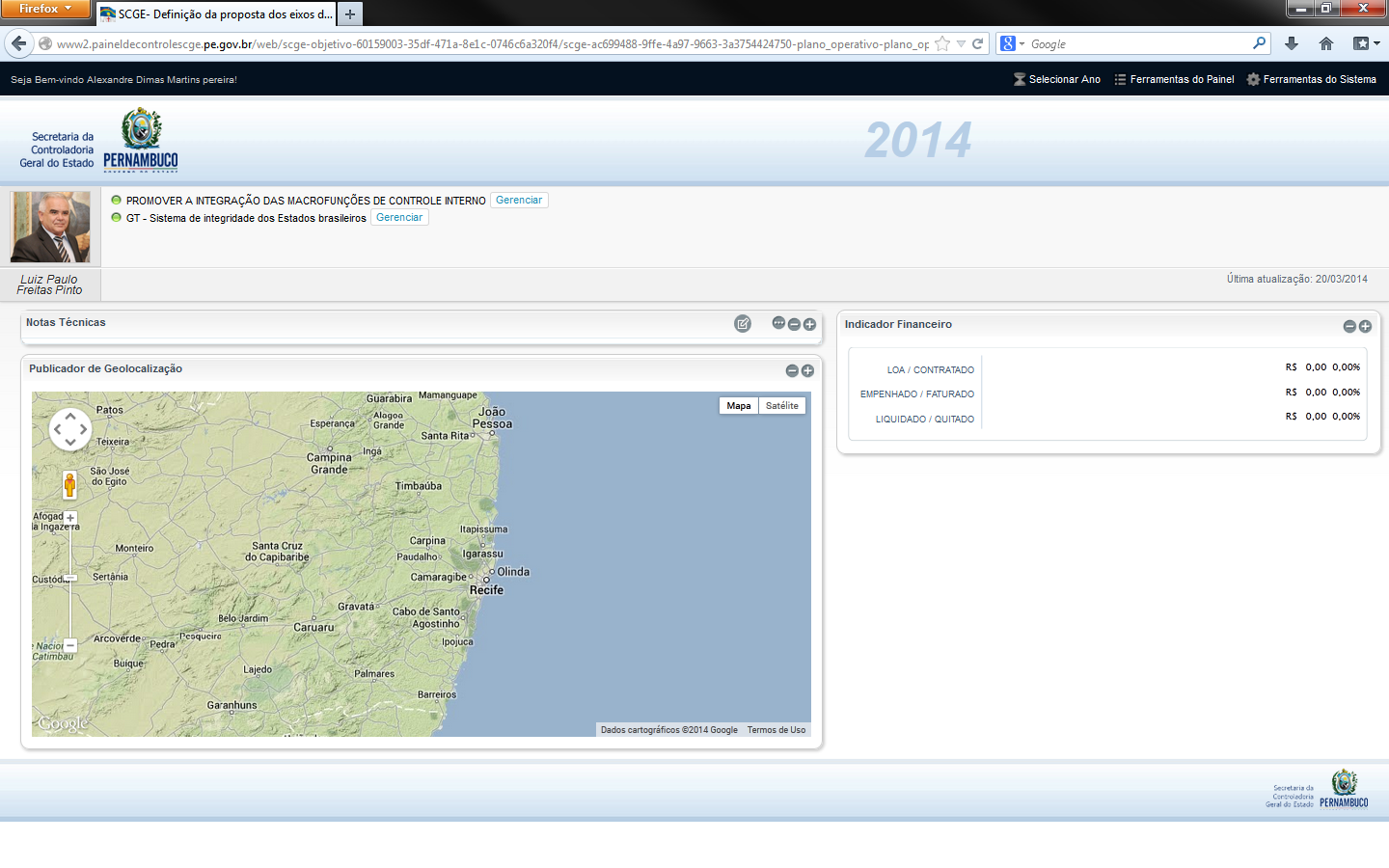 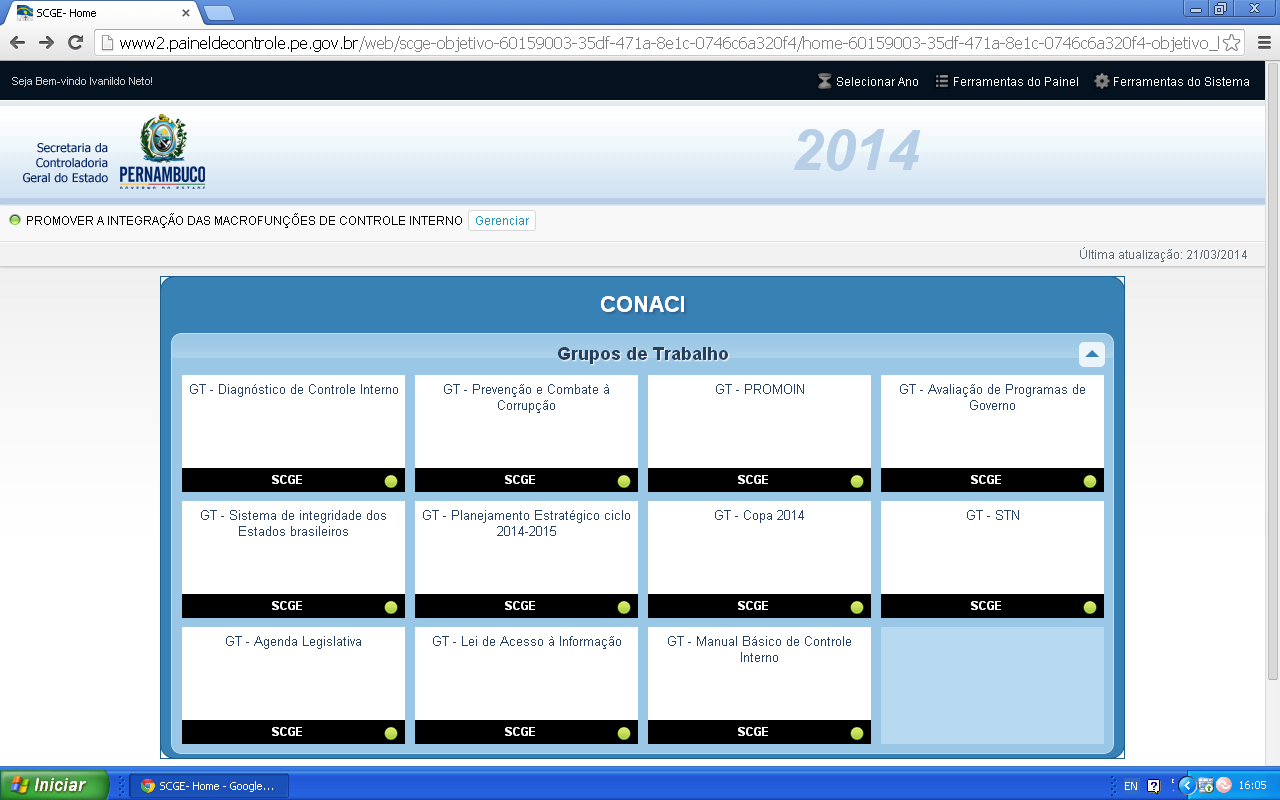 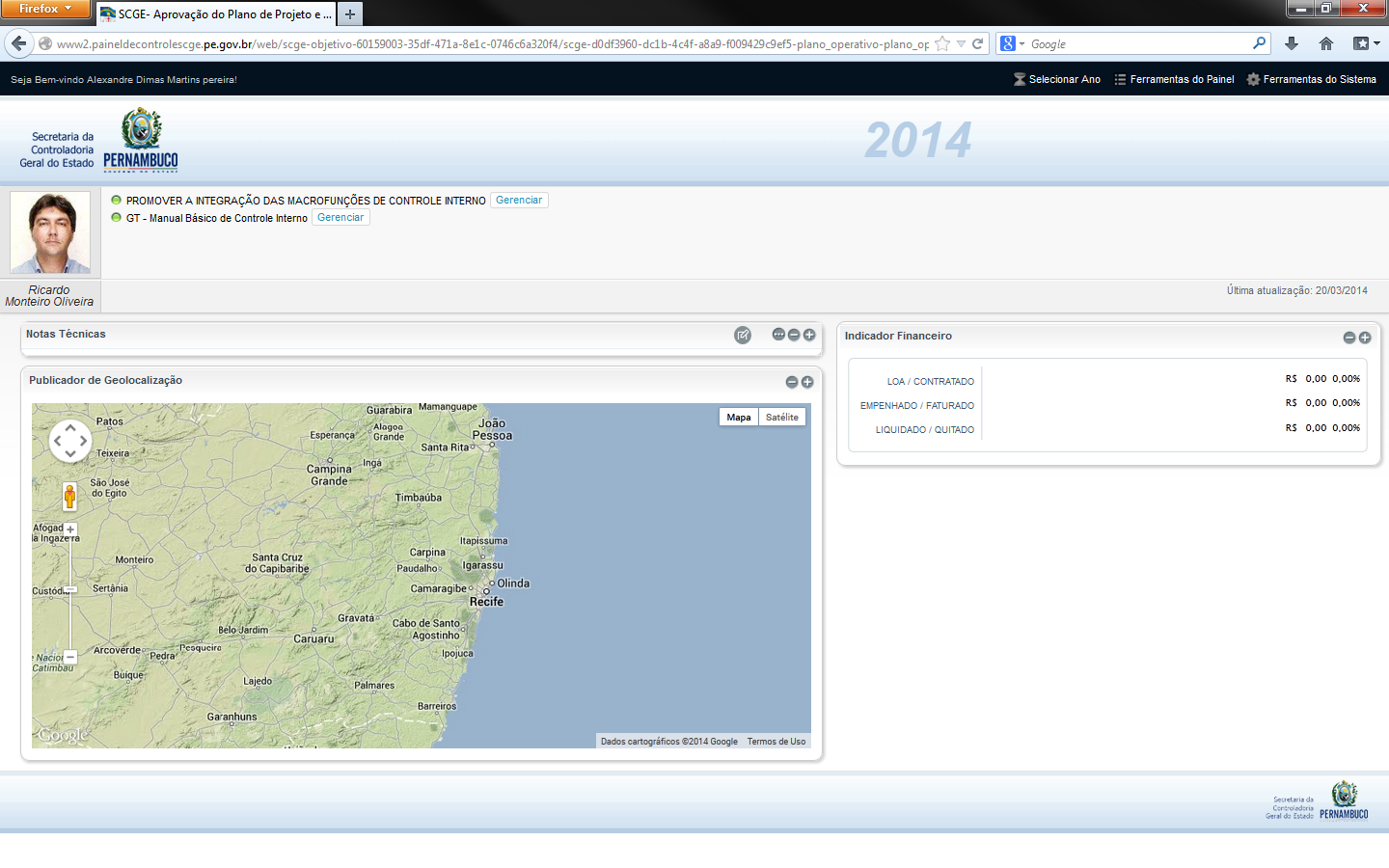 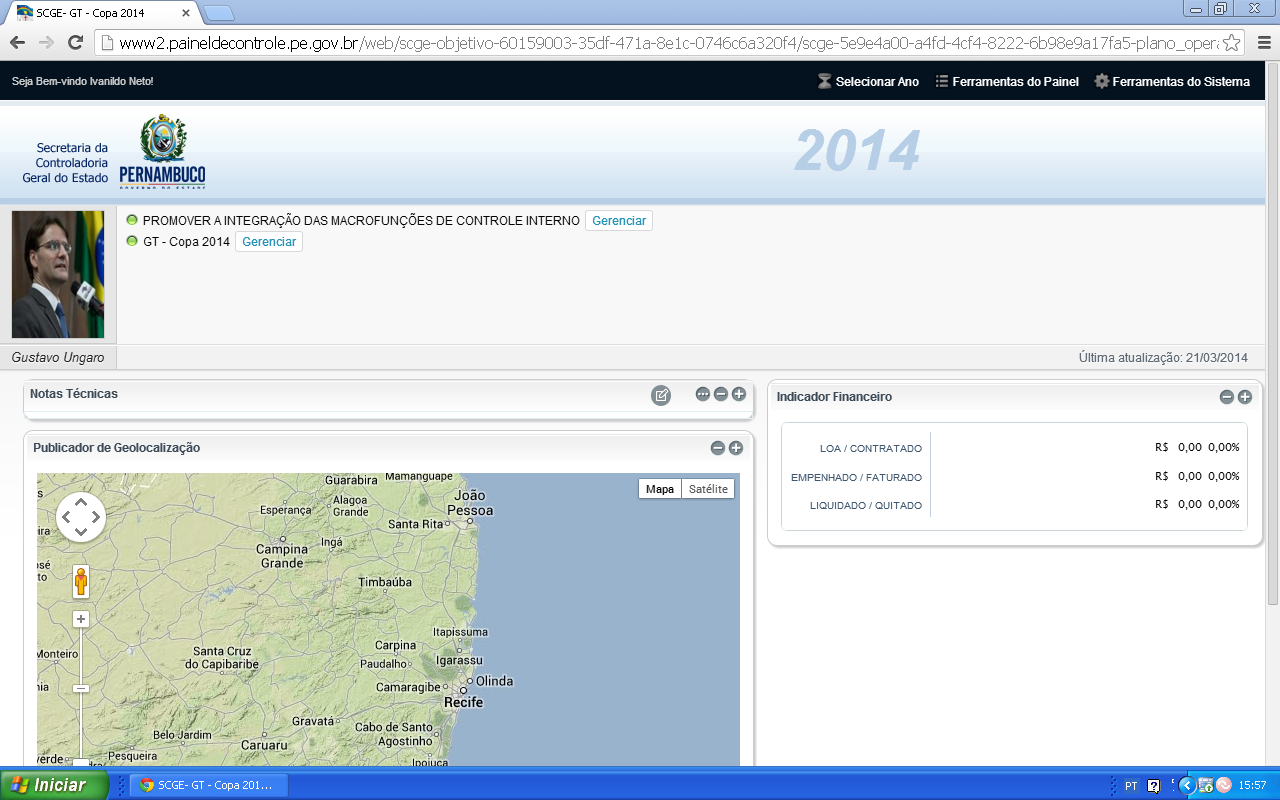 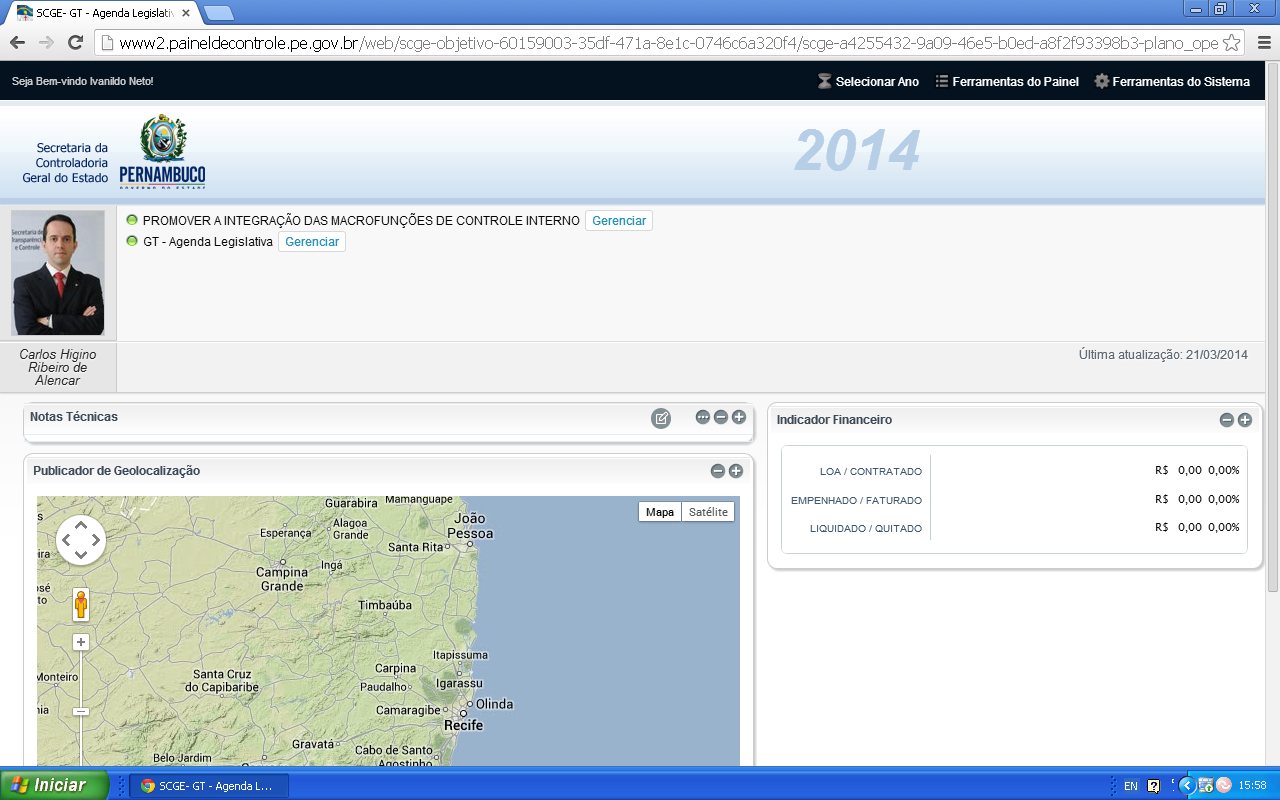 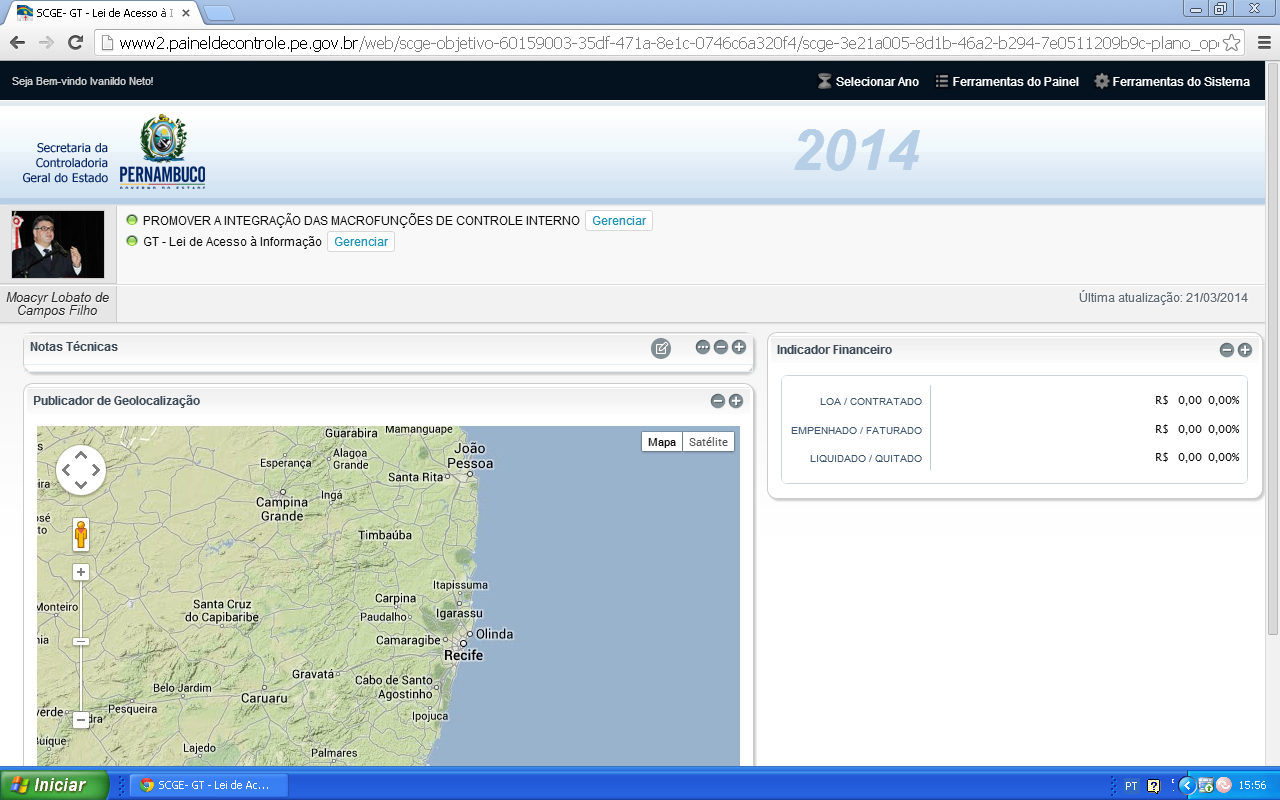 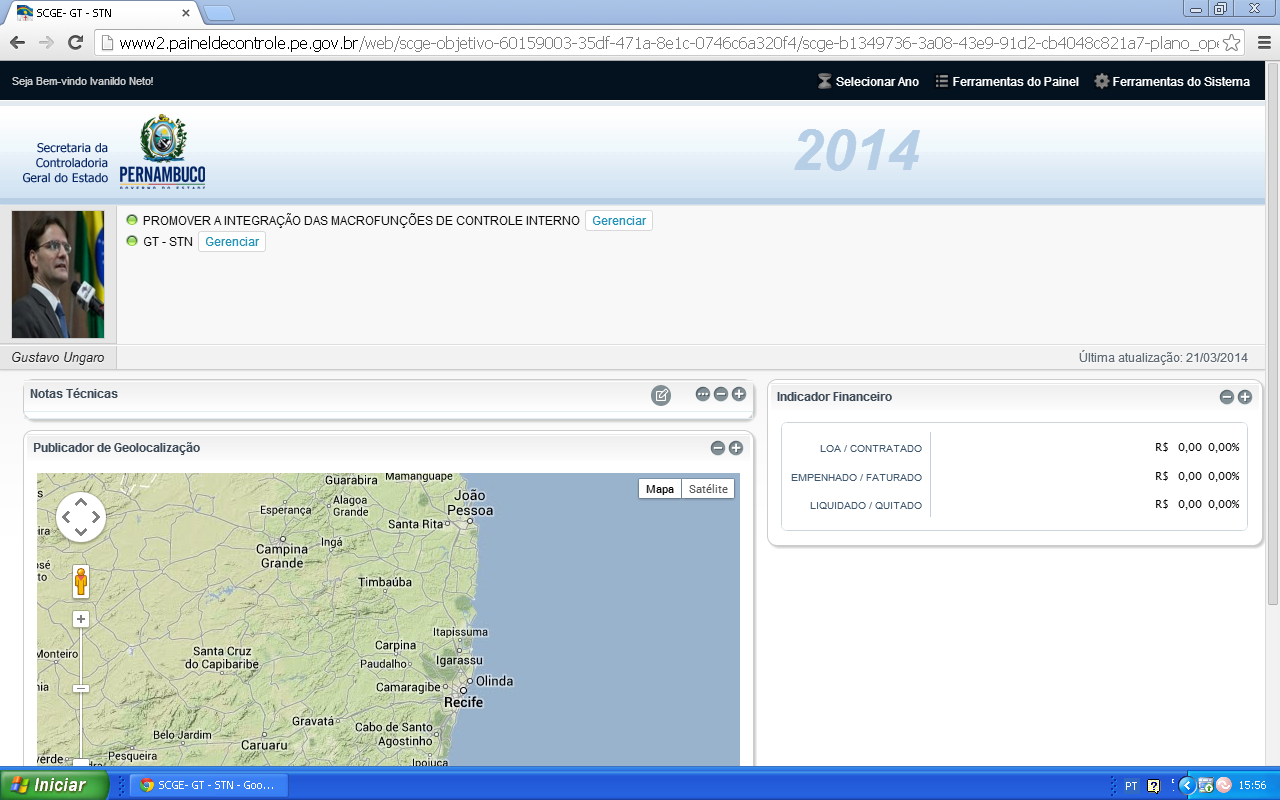 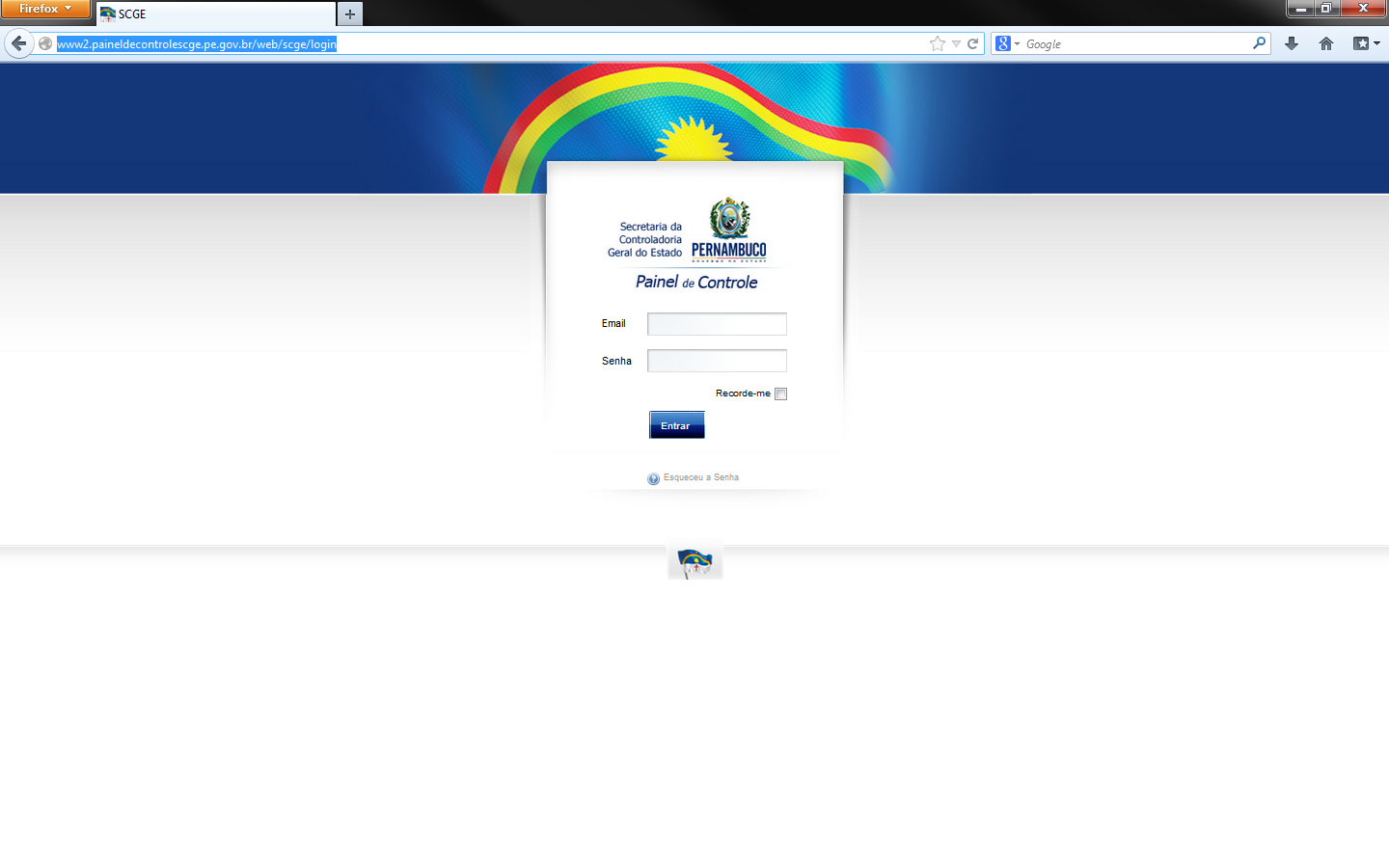 Obrigado !!!